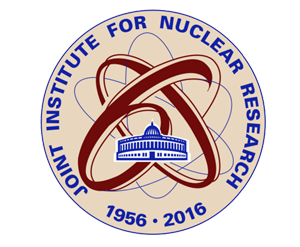 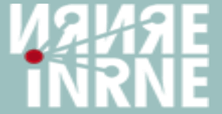 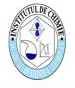 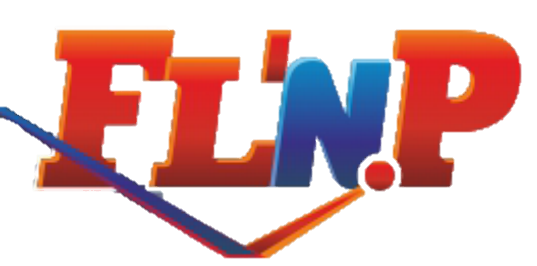 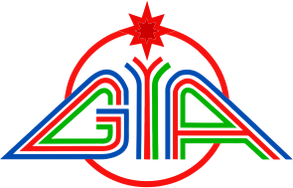 On the possibility of determining the moisture content in coke (fuel) with a BGO scintillation gamma-detector and a 239Pu-Be neutron source
D.N. Grozdanov

F.A. Aliyev, C. Hramco, Yu.N. Kopatch, V.M. Bystritsky, 
V.R. Skoy, N.A. Gundorin, I.N. Ruskov
1
Theoretical considerations: Interaction of neutrons with water
Fast neutron Inelastic scattering
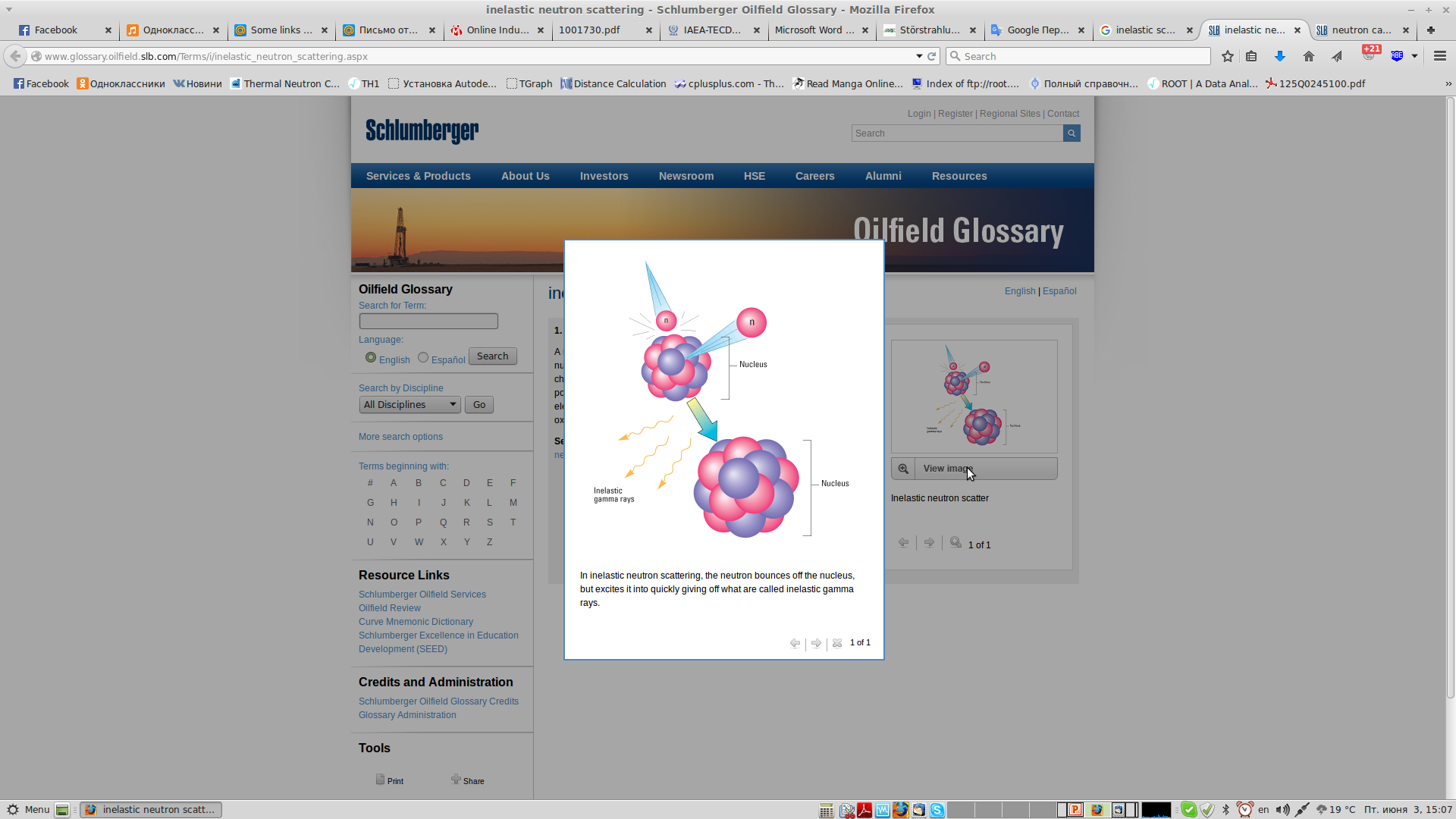 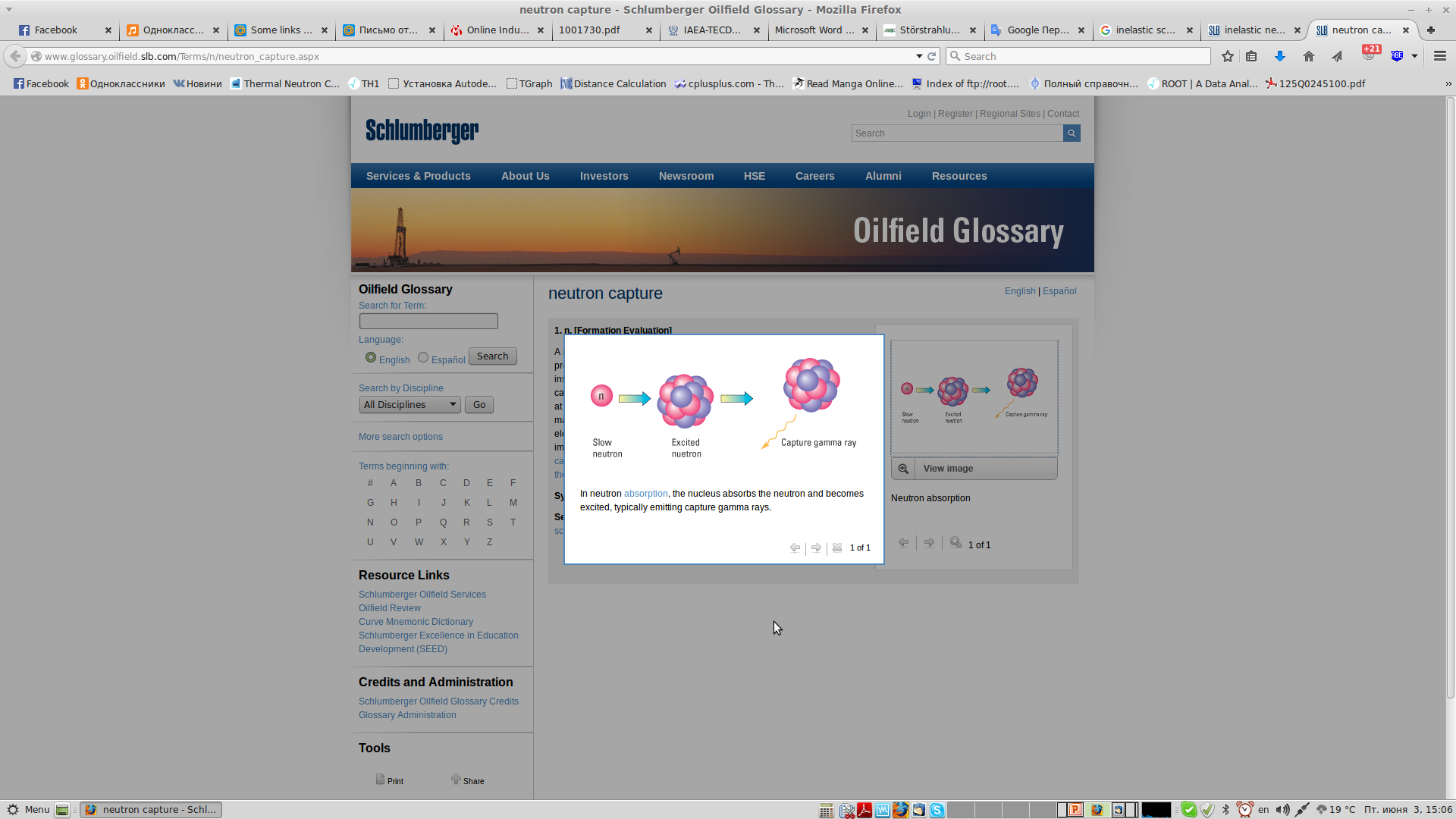 Neutron capture
compound nucleus
Hydrogen
1H (2223.25 keV)
Oxygen
16O (6129 keV)
2
Experimental setup
Shielding
  Fe (30 cm)+Bi (5cm)
Shielding
  Fe (30 cm)+Bi (5cm)
-Side view-
-Top view-
239Pu-Be
(5*106 n/s)
Coke (fuel)
BGO
8 cm
45 cm
15 cm
15 cm
2 cm
239Pu-Be
(5*106 n/s)
BGO
Table
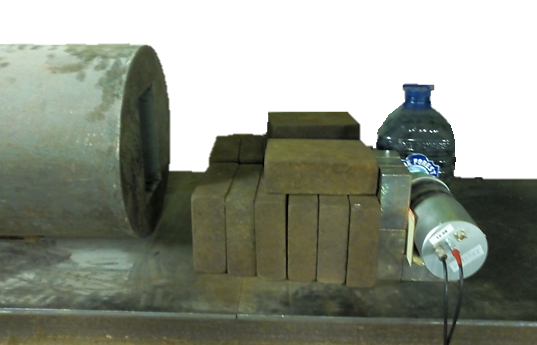 3
Scintillation detector, electronics and data acquisition
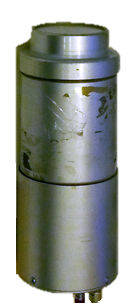 BGO (Ø76 x 65 mm)
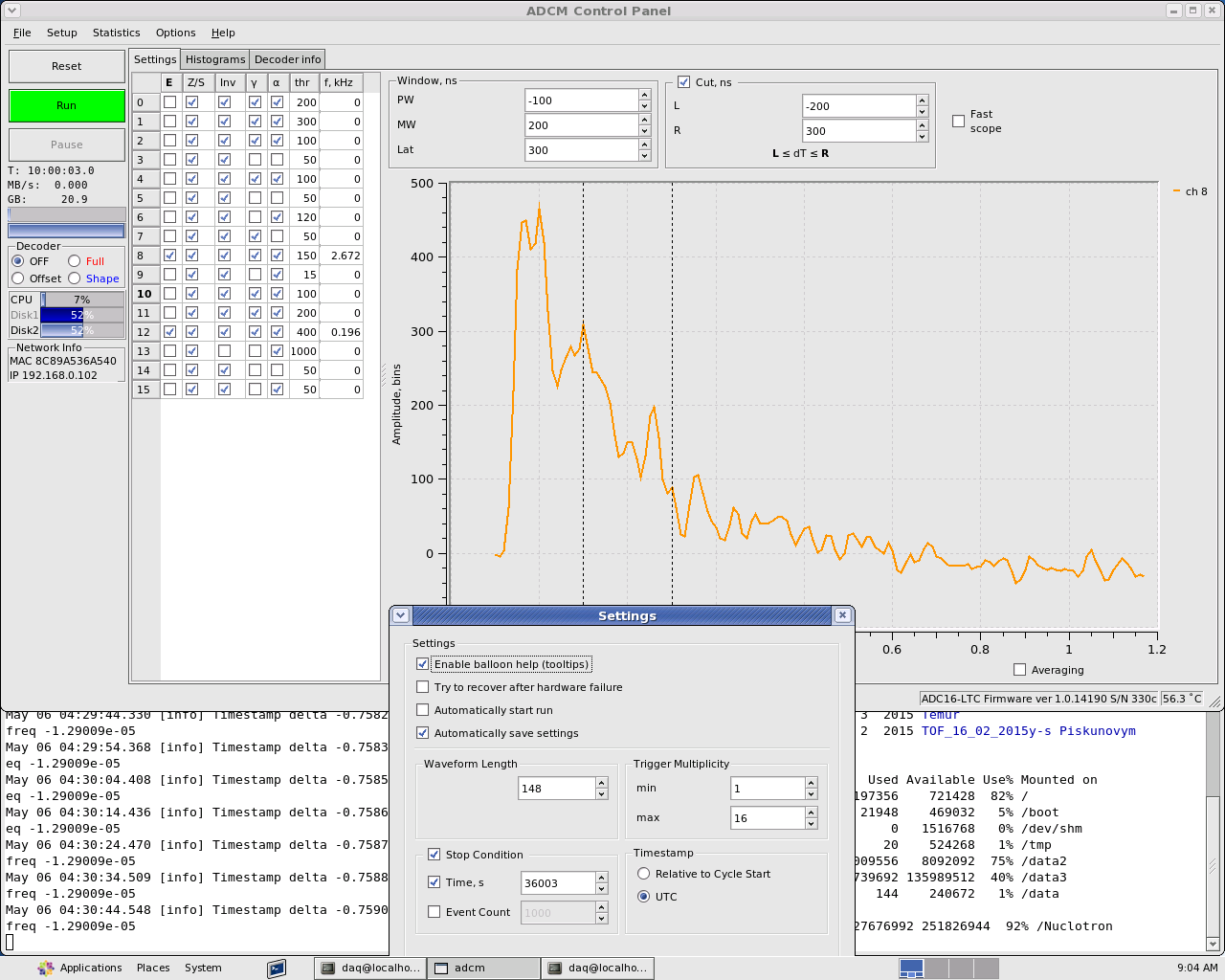 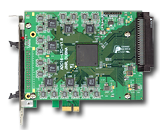 ADCM16-LTC, 16-channel/14-bit/100MHz
 ADC-boards from AFI Electronics.
4
Energy calibration
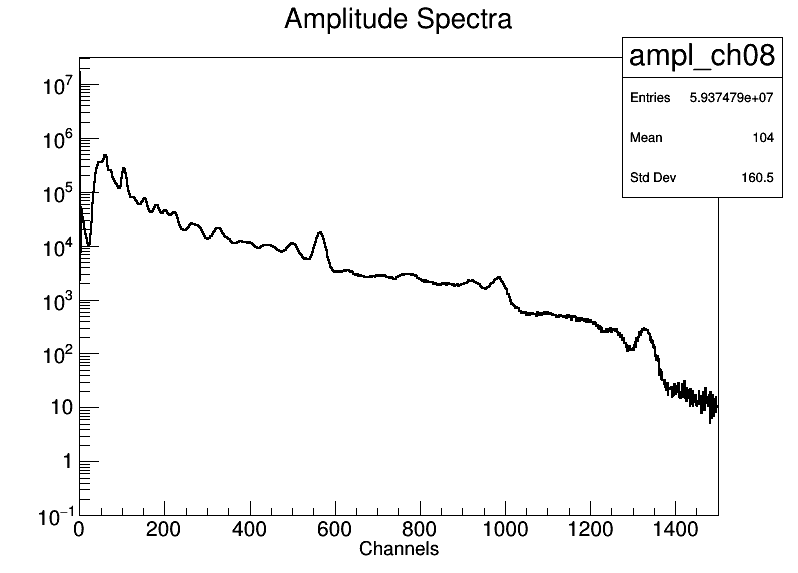 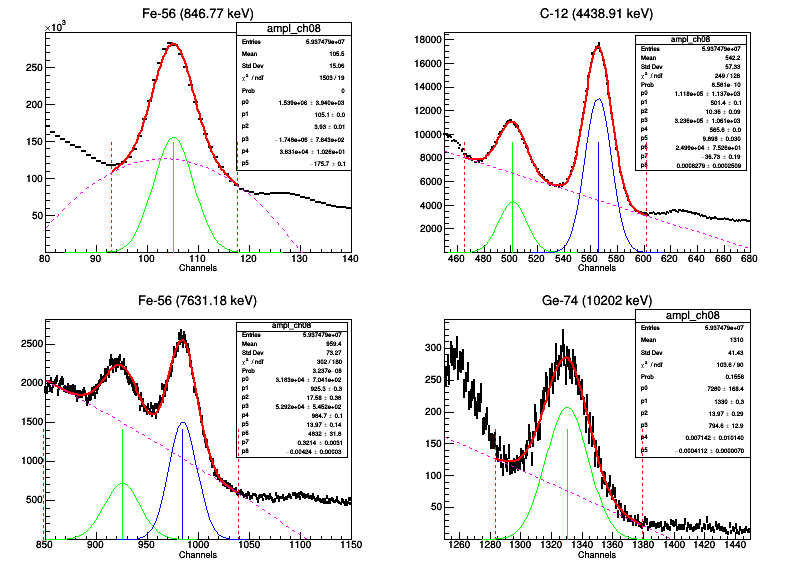 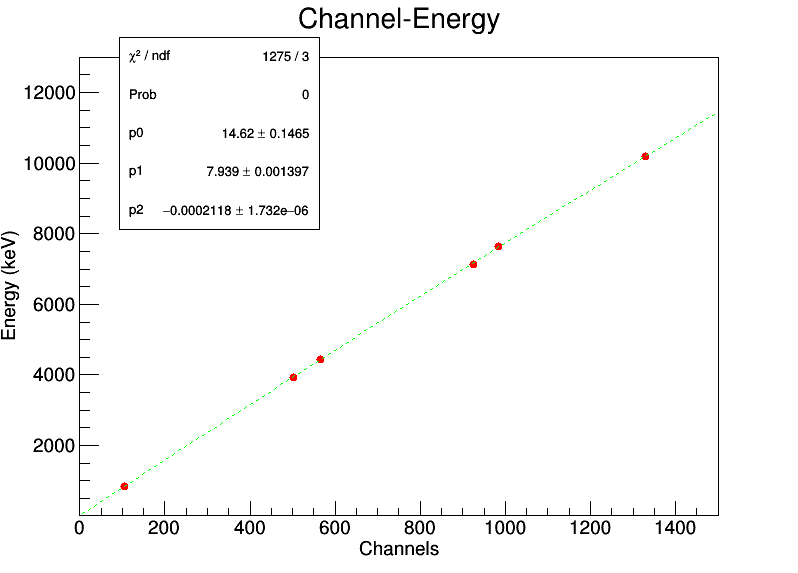 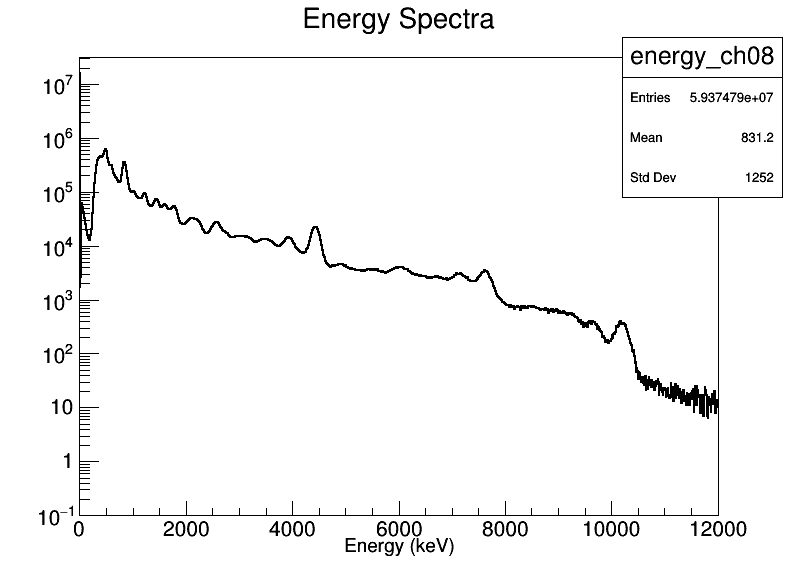 5
Measuring conditions and some experimental results
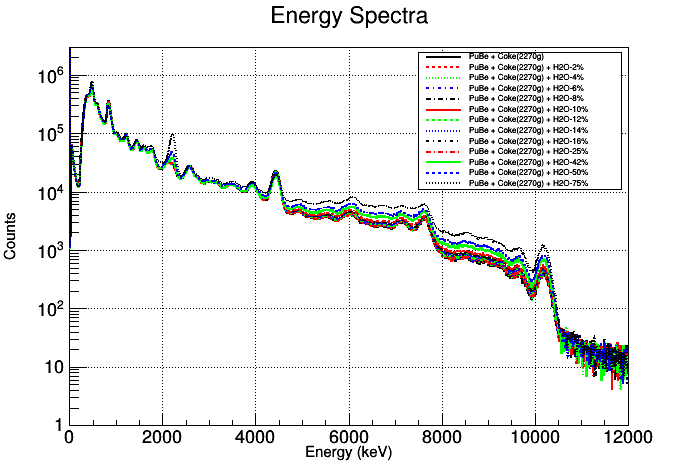 A 2 kg coke sample, containing a variable amount of water (from 2% up to 80%), 
was irradiated 
with 239Pu-Be neutrons 
every time for 10 hours
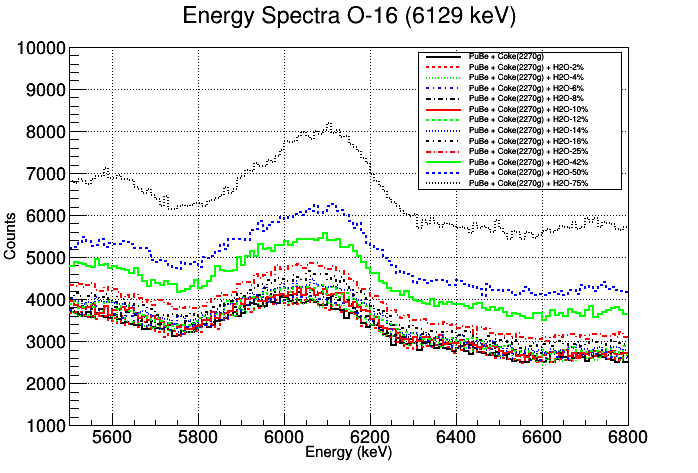 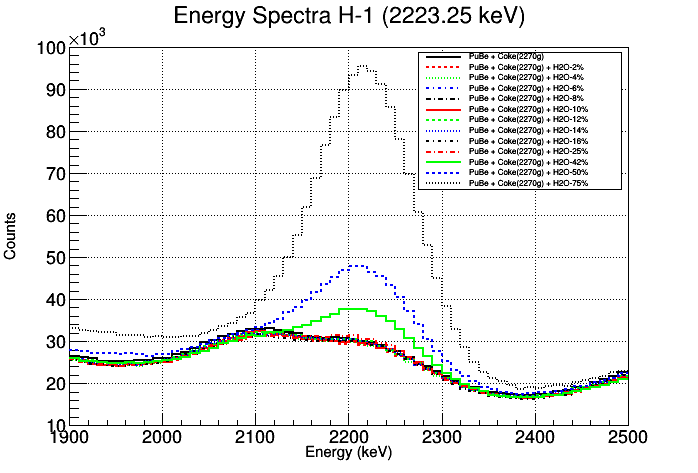 6
Radiation background subtraction
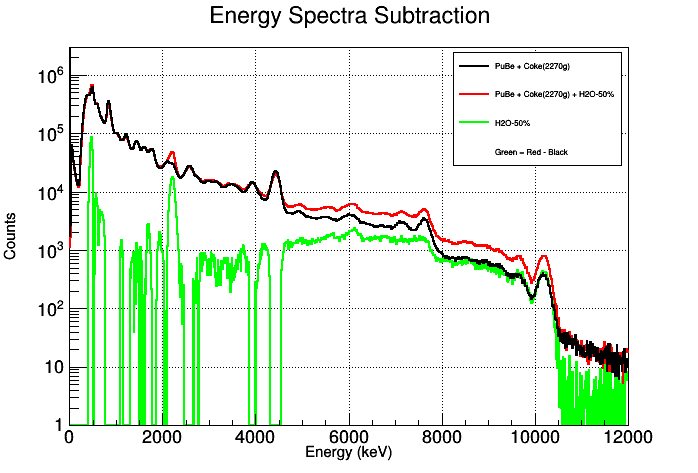 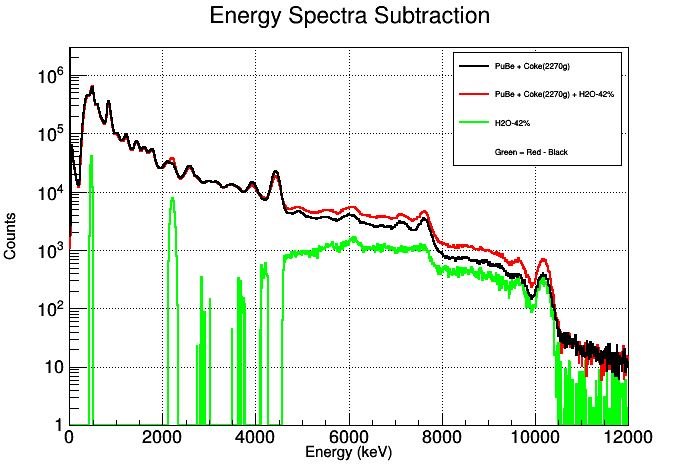 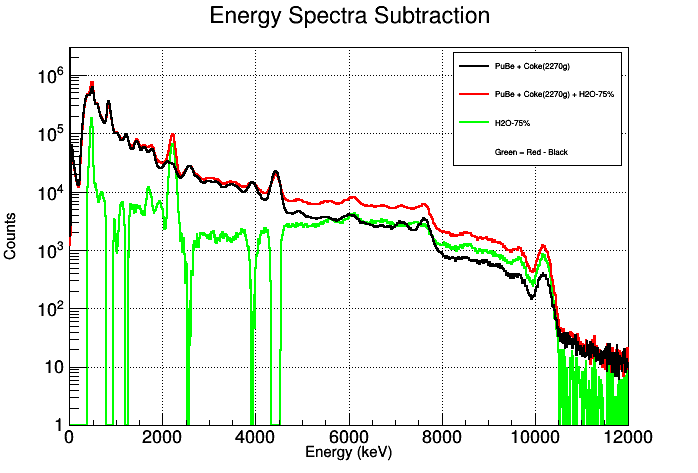 7
Fit of the experimental data (H2O) without background subtraction
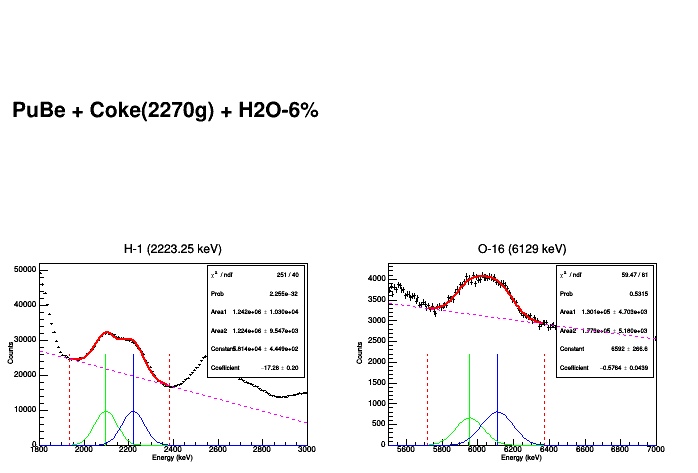 H2O - 6 %
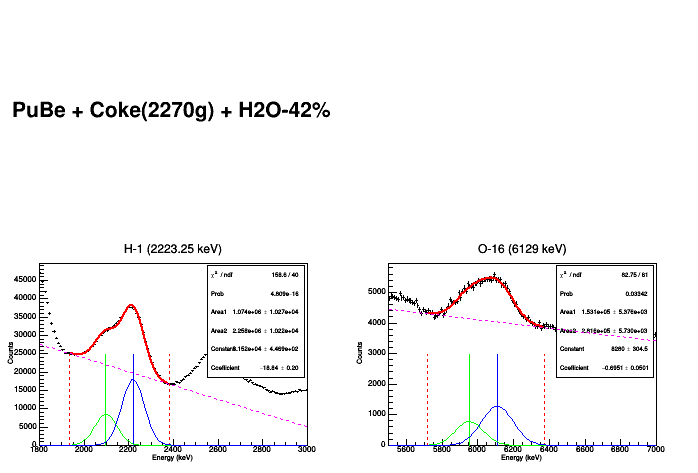 H2O - 42 %
8
Fit of the experimental data (H2O) after background subtraction
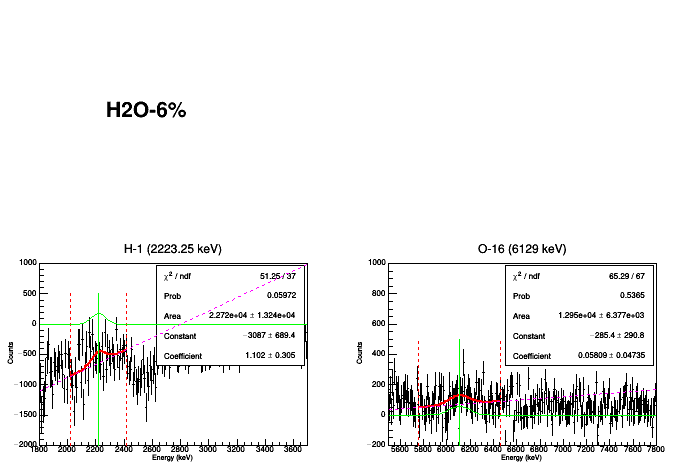 H2O - 6 %
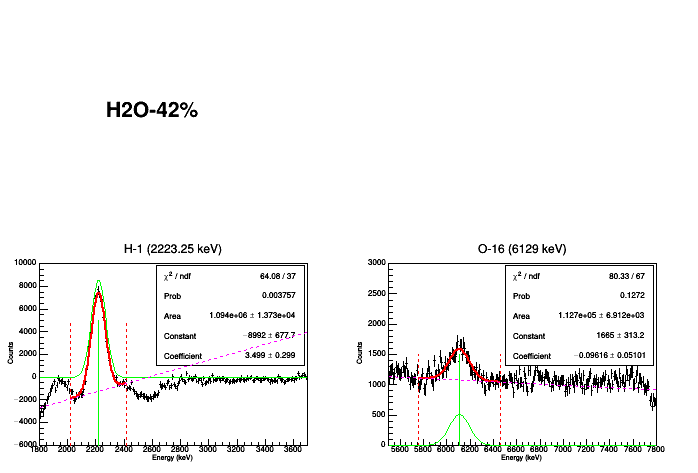 H2O - 42 %
9
Dependence of  the Hydrogen and Oxygen peak areas as function of the amount of water added into the coke sample
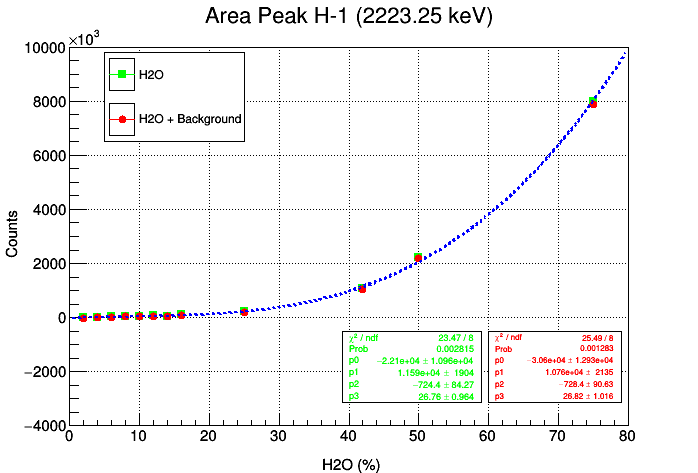 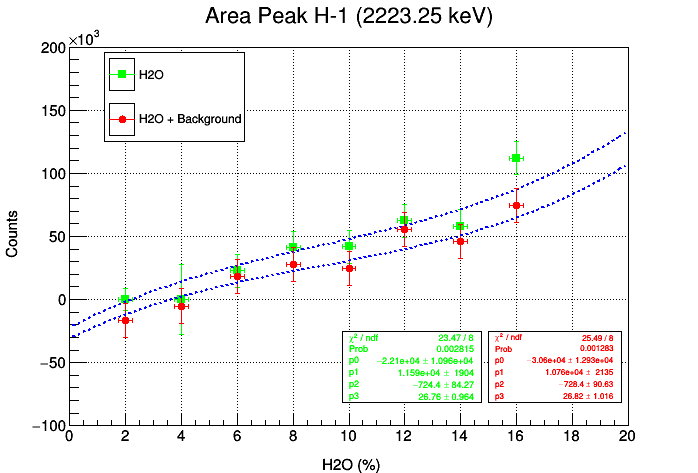 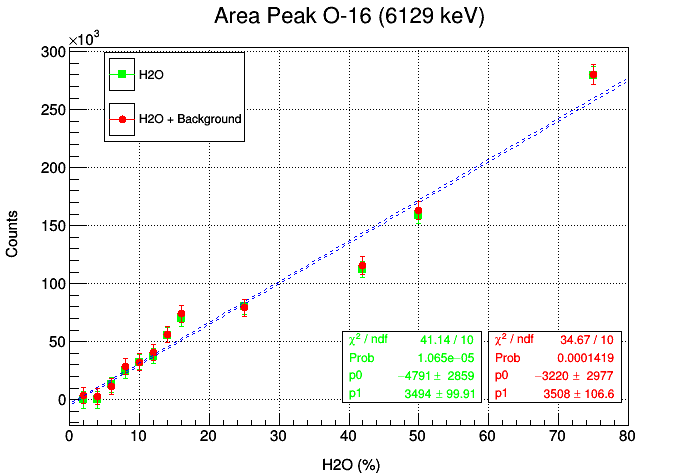 10
Conclusions & outlook
These measurements show that we can determine the amount of water, added into the coke sample, from the characteristic gamma-ray spectra with and without radiation background subtraction. 

For more accurate determination of small amount of water in coke samples, new experiments are needed.
11
Thank you for your attention
12